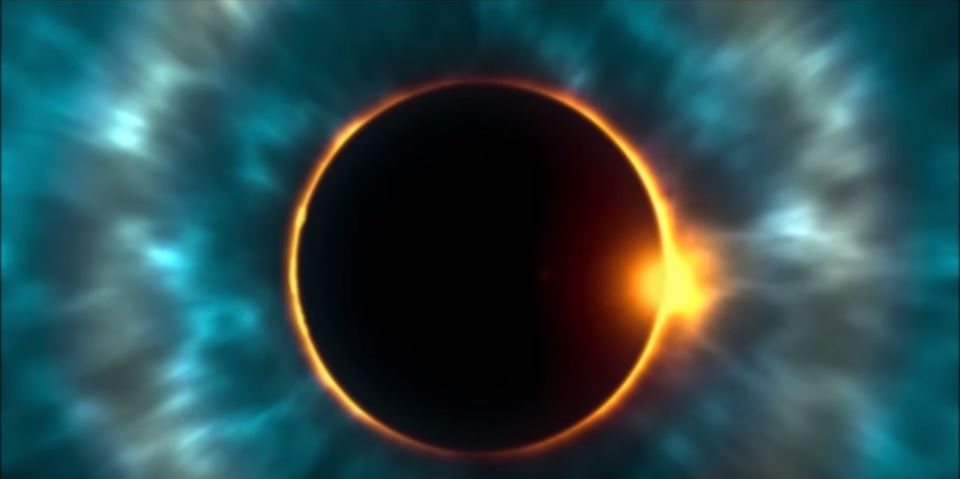 Solar Eclipse of 2017
What’s the big deal?
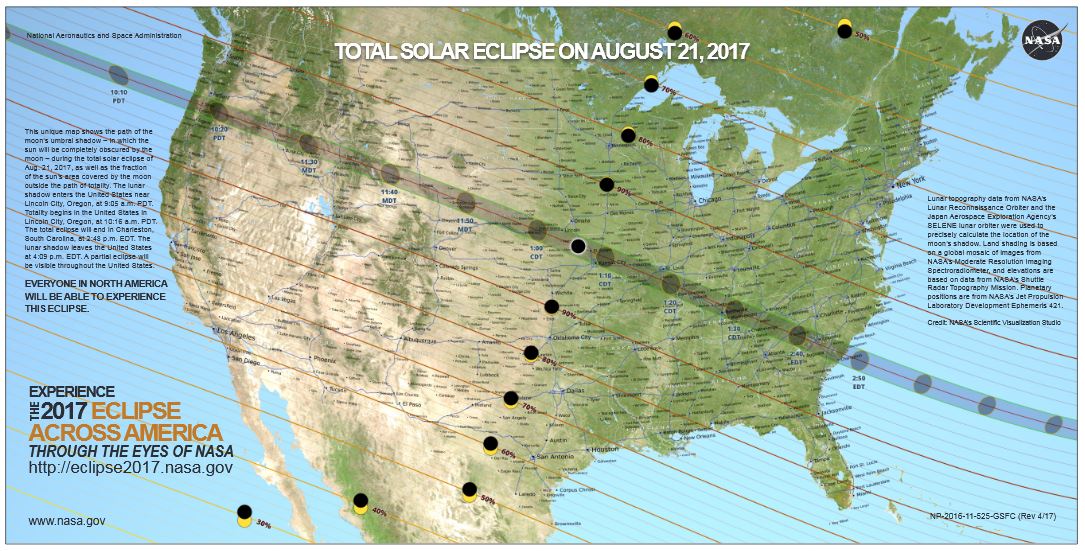 Does the eclipse mean anything?
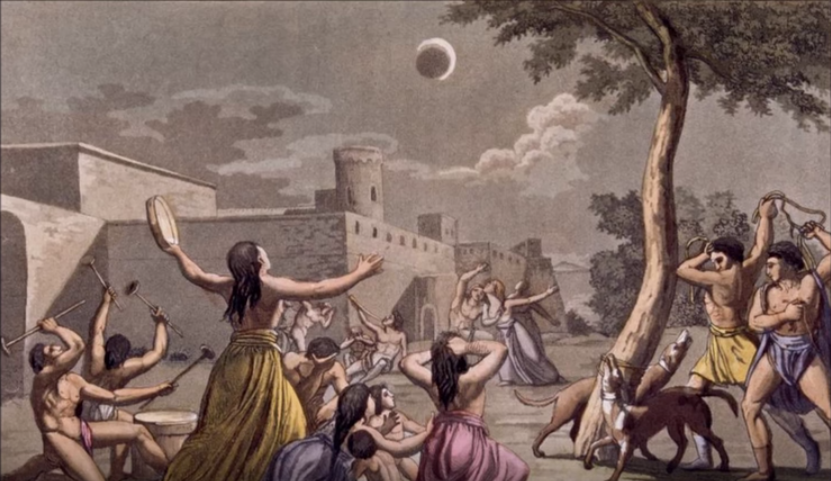 Uh, no…
What is an eclipse?
What types of eclipses occur?
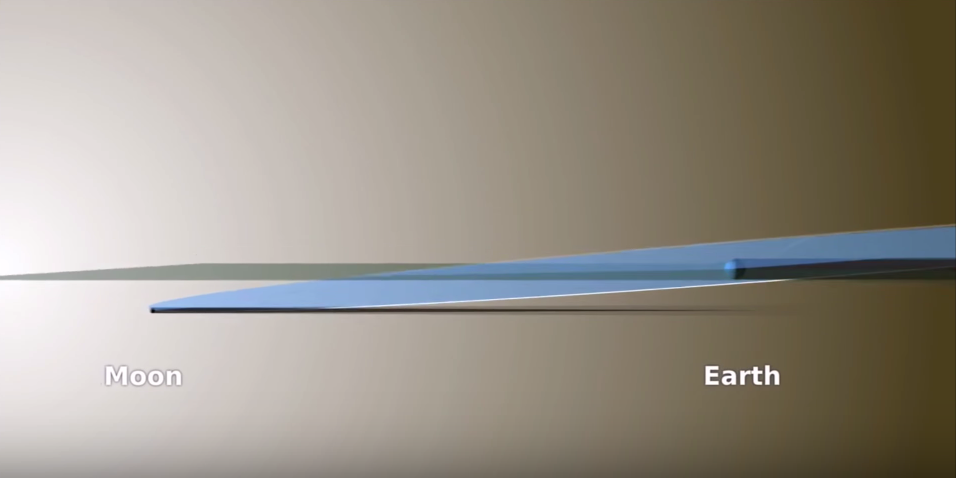 Moon’s orbit tilts 5 degrees (5o9’)
Sun
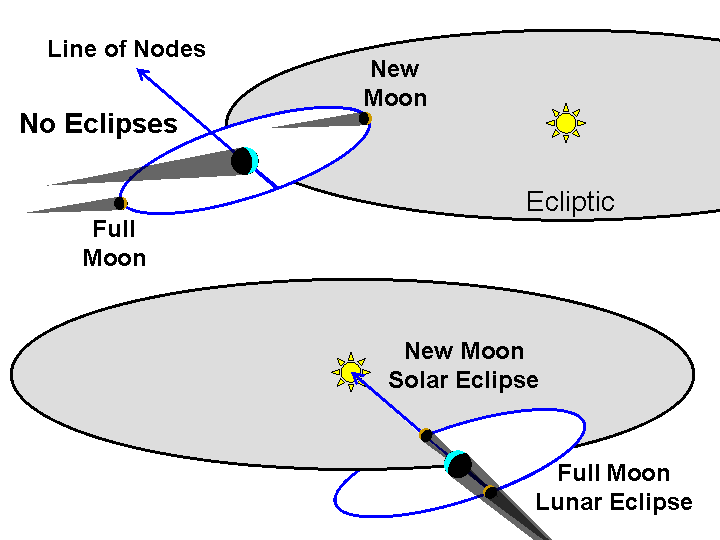 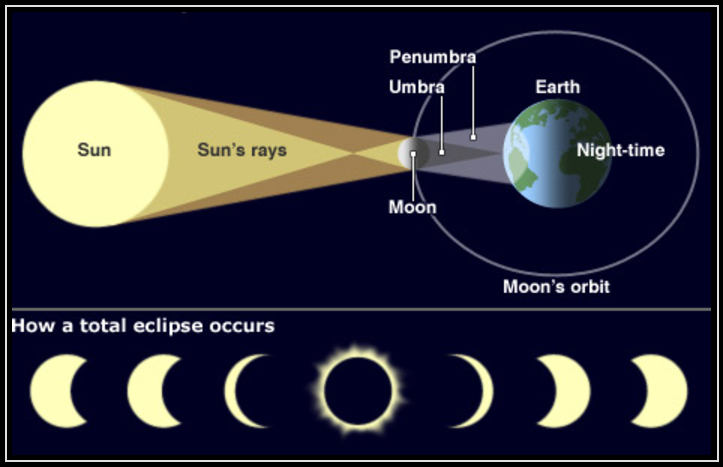 Total solar eclipse
Partial
solar eclipse
Annular
solar eclipse
Lunar
eclipse
Should you look at the eclipse?
Should you look at the eclipse?
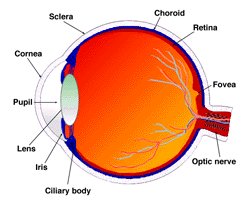 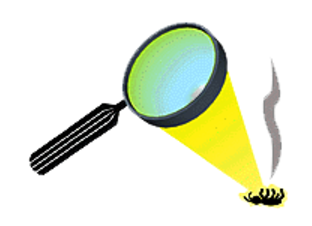 NO!
= dead bug!
= partial blindness!
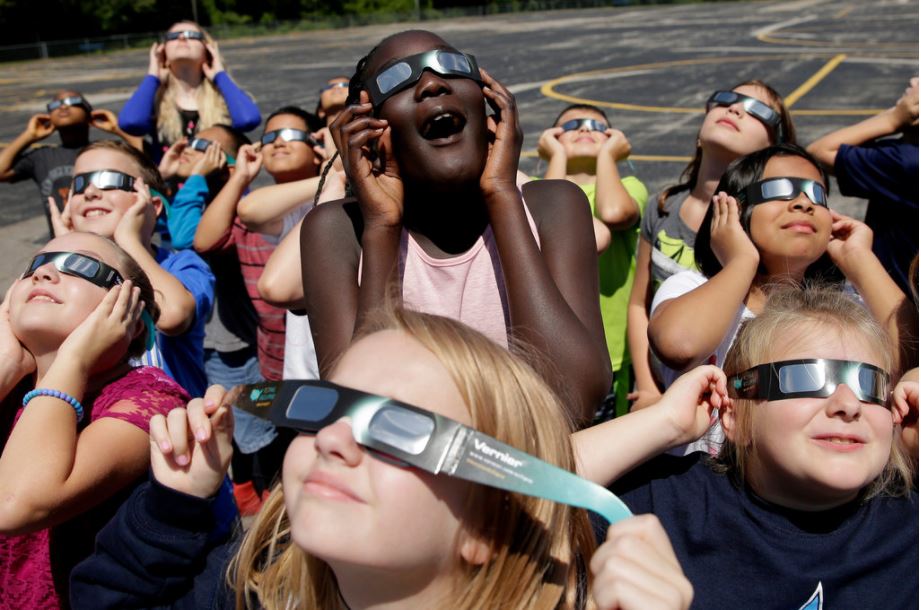 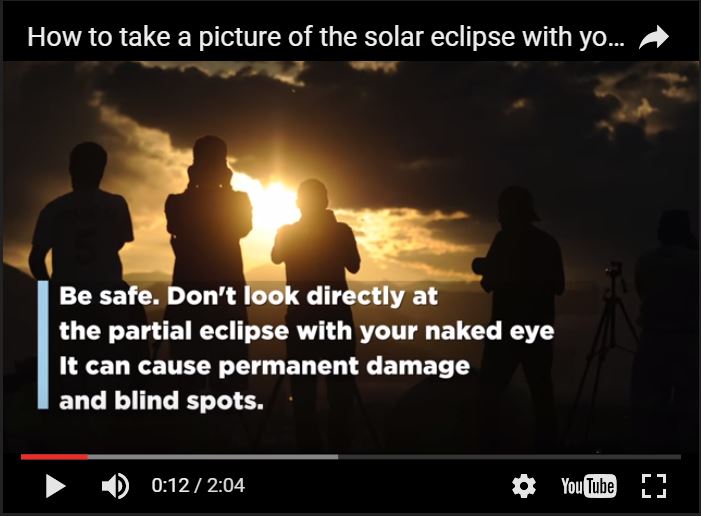 Should you snap a photo of the eclipse?
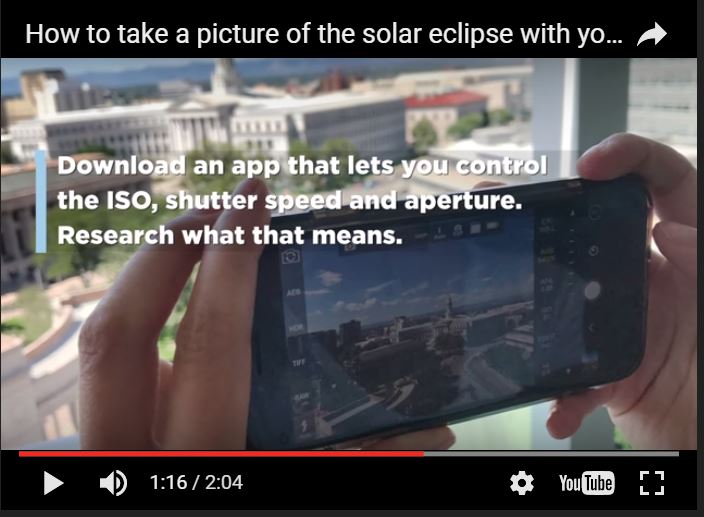 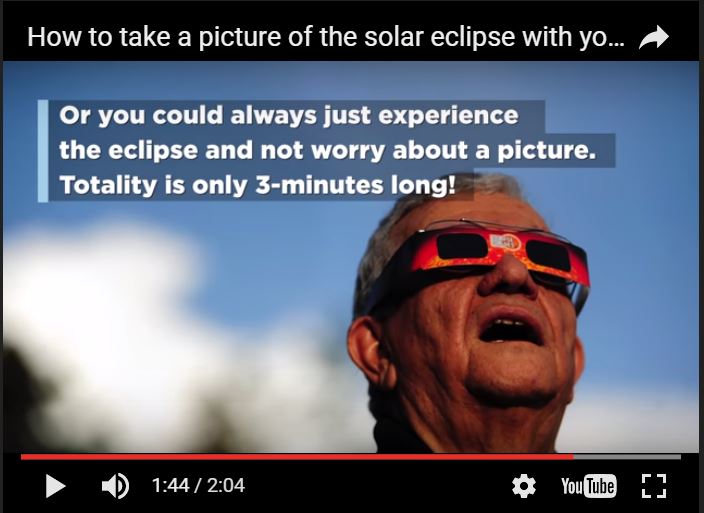 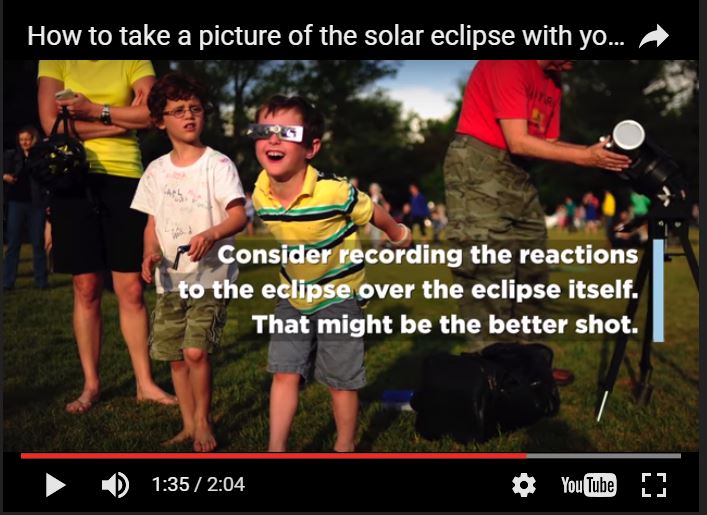 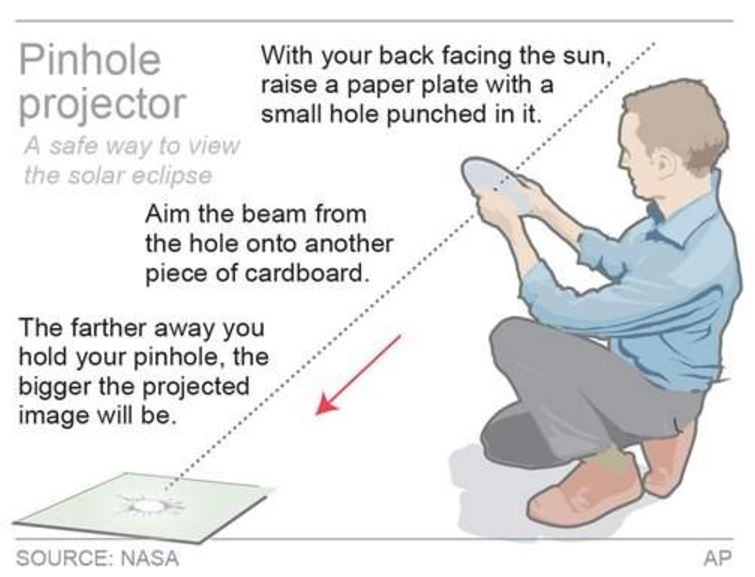 Other safe ways to view the eclipse:

--- the sun shining through leaves will creates 100s of eclipses

--- NASA streams it live at eclipse2017.nasa.gov

--- watch it projected by someone else’s telescope

--- photograph people’s reactions instead

--- watch how animals react to the eclipse
What is going to happen on Monday?
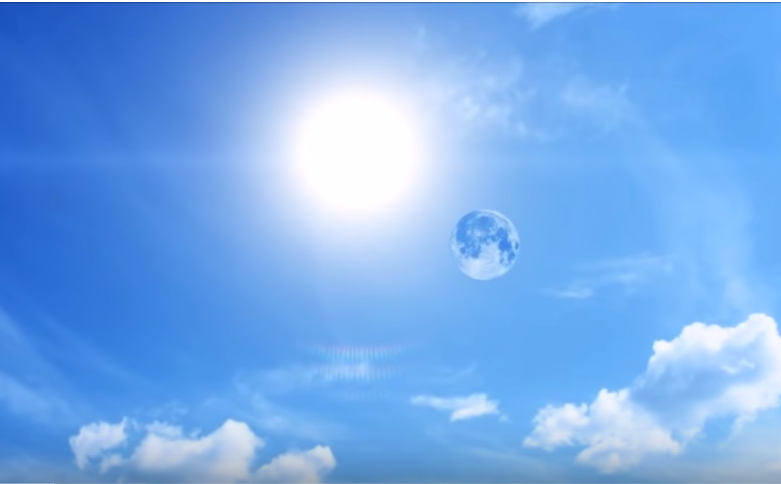 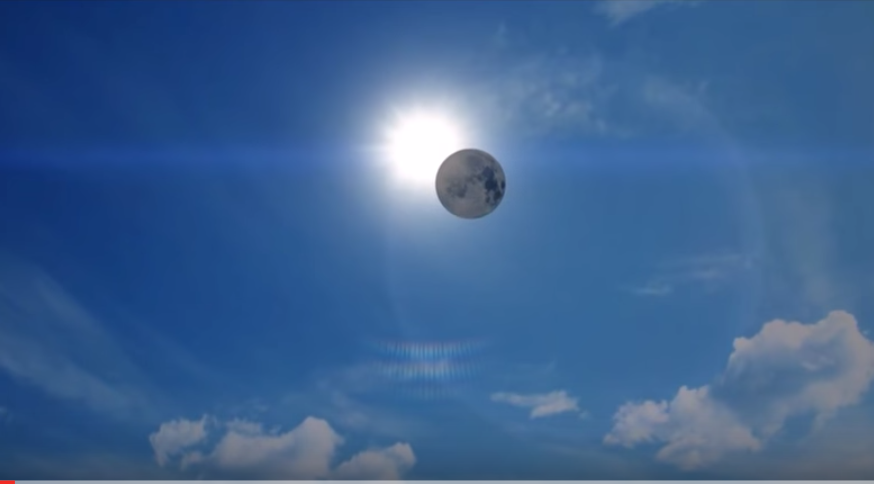 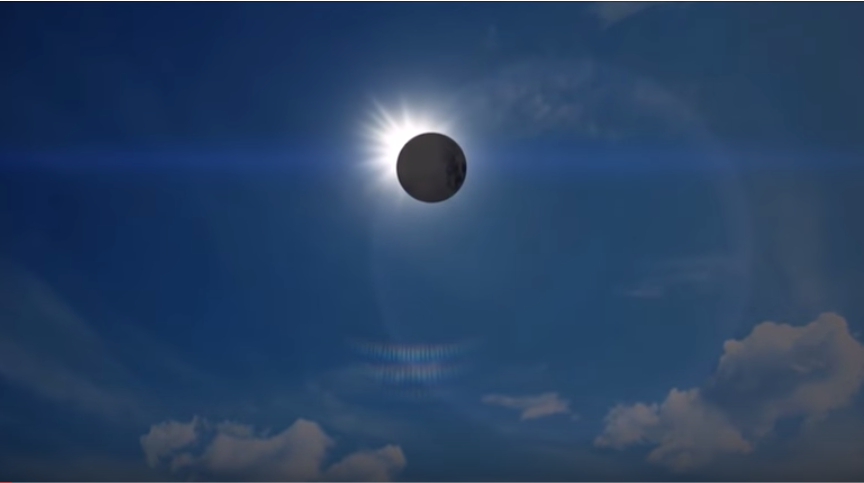 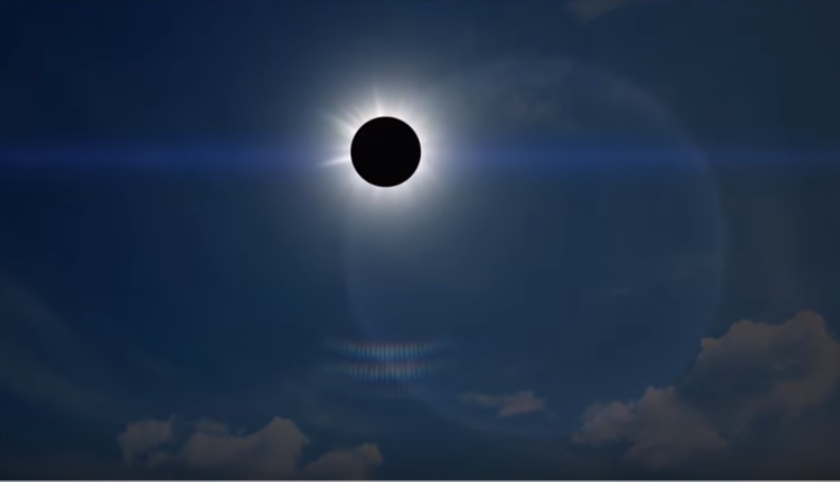 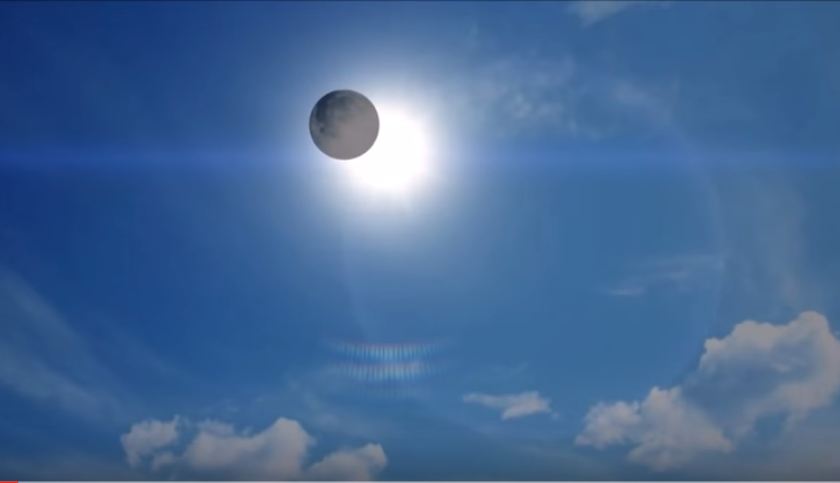 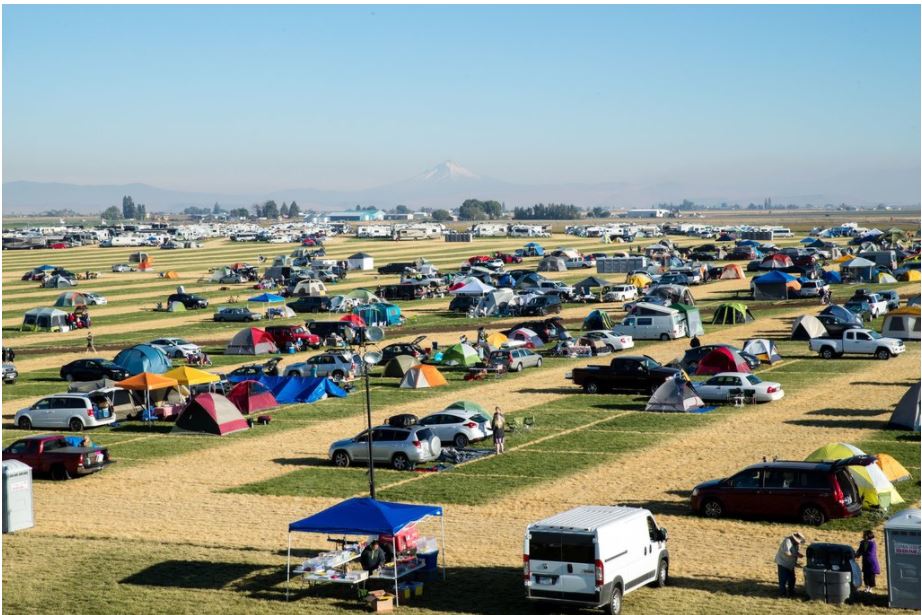 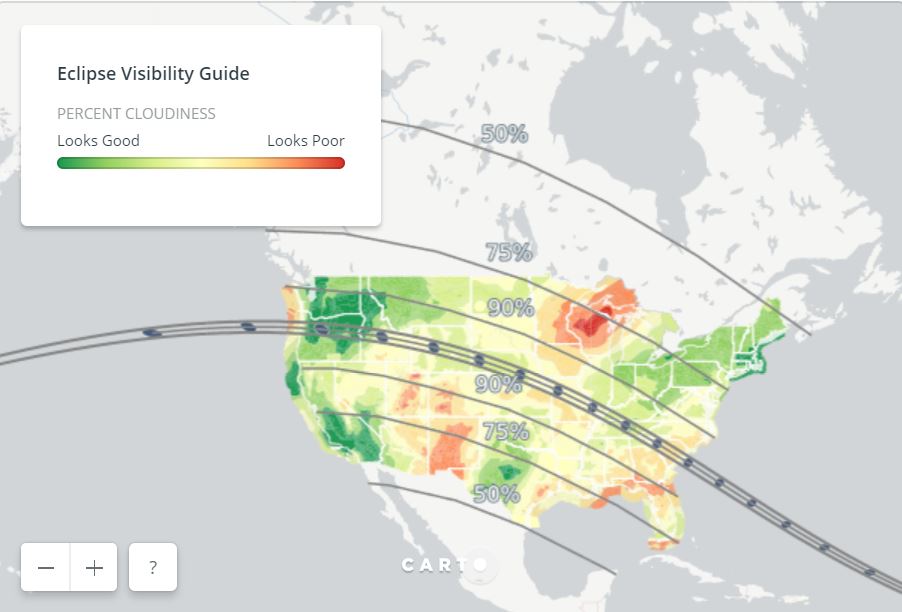 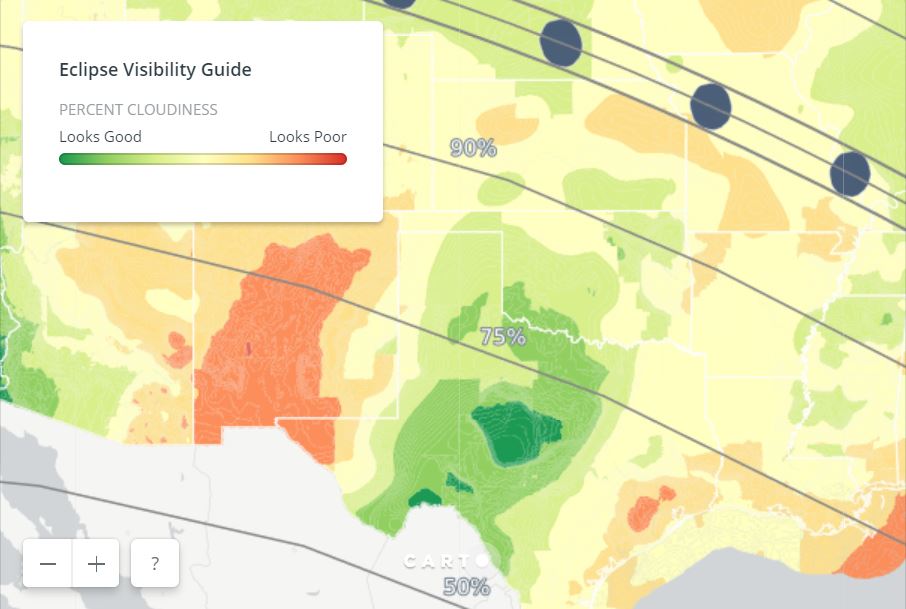 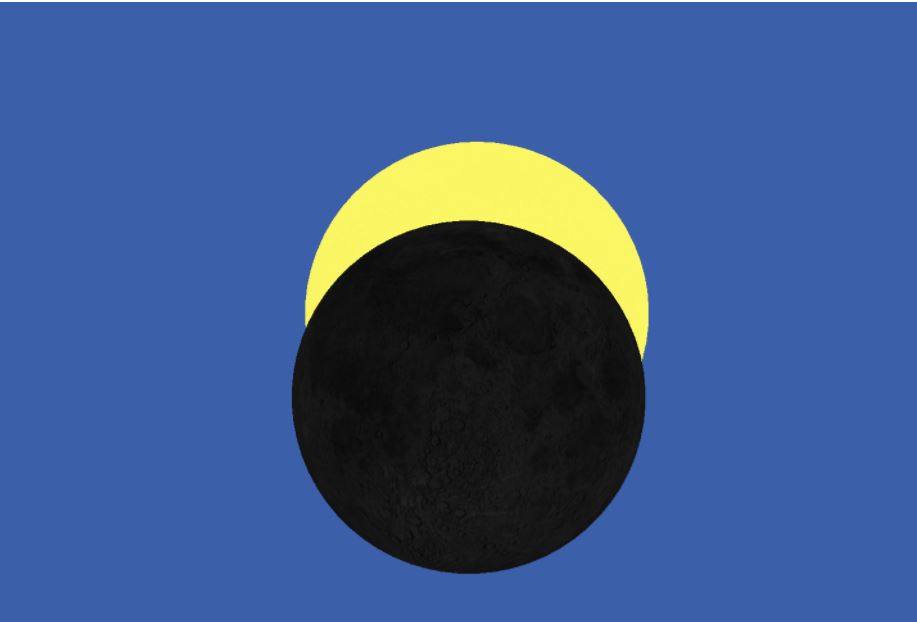 This is 75%
When will this happen again?
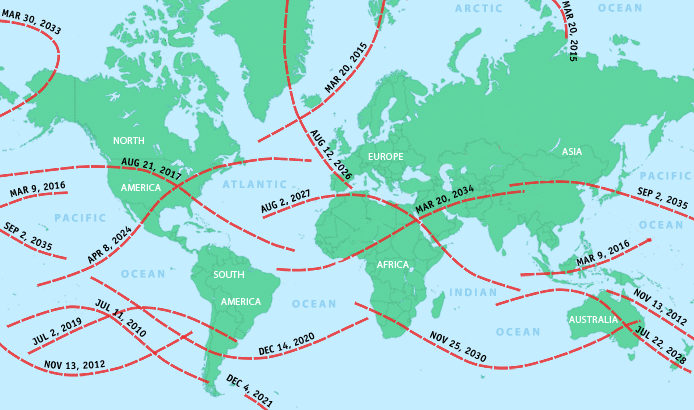 Total eclipses from 2010-2035
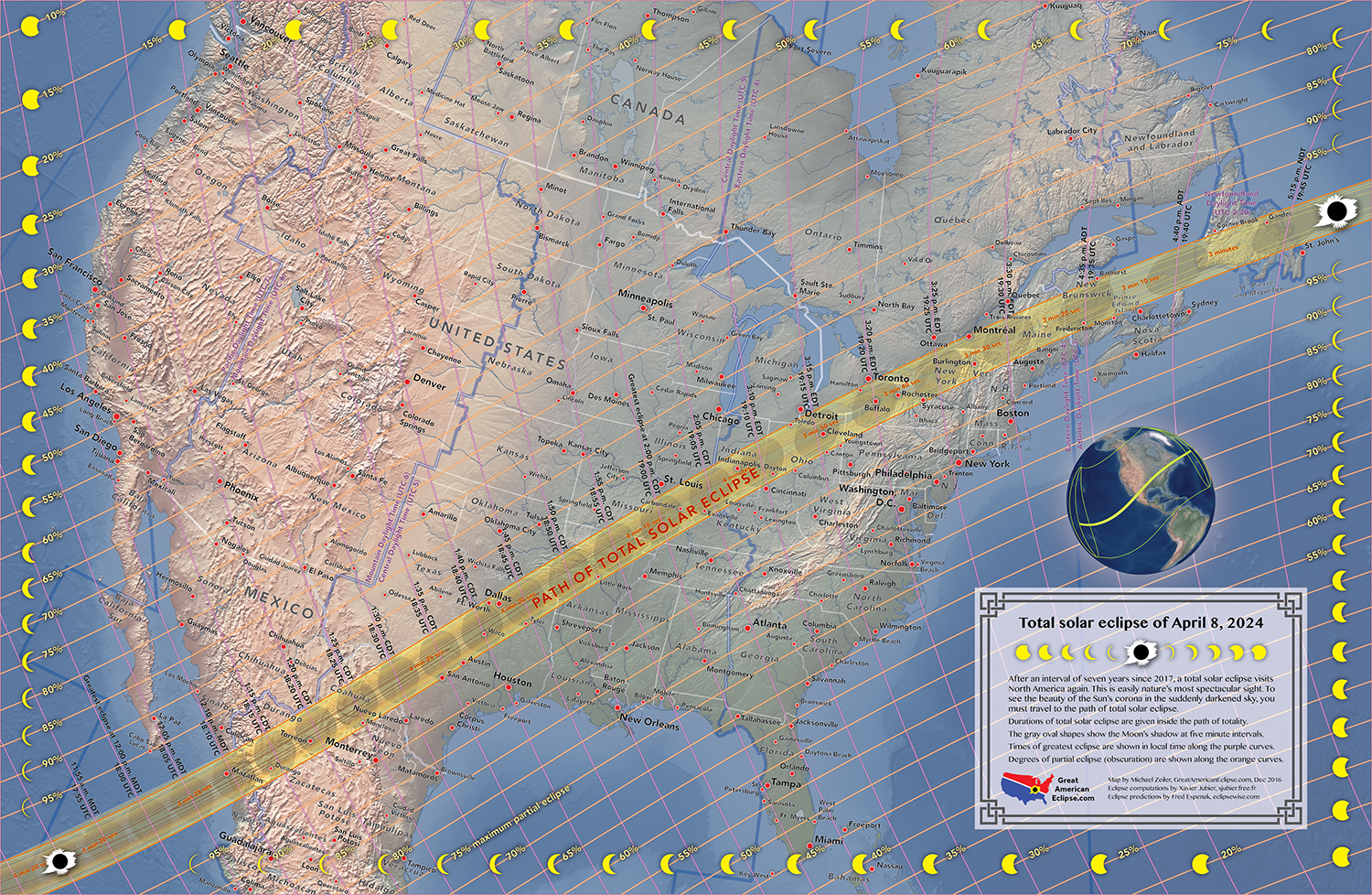 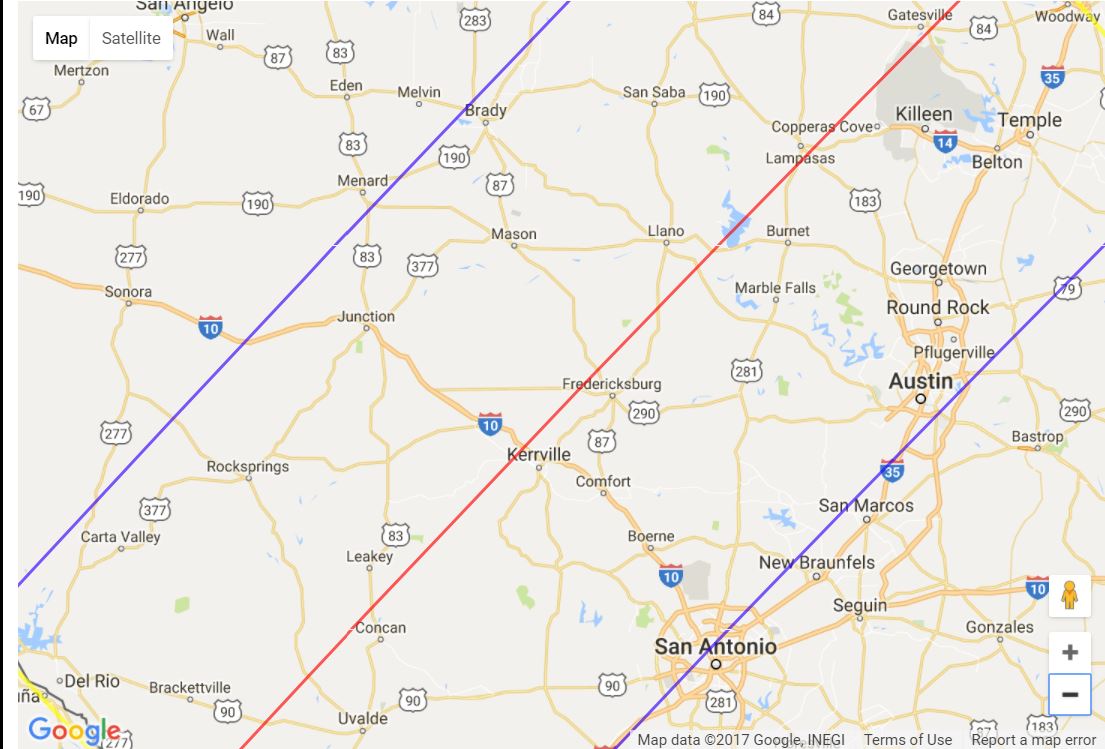 2024 – right over my house! 
Do some research to enjoy the experience more
https://eclipse2017.nasa.gov/ 

https://eclipse2017.nasa.gov/sites/default/files/interactive_map/index.html 

https://www.exploratorium.edu/eclipse 

https://www.exploratorium.edu/eclipse/ how-to-view-eclipse
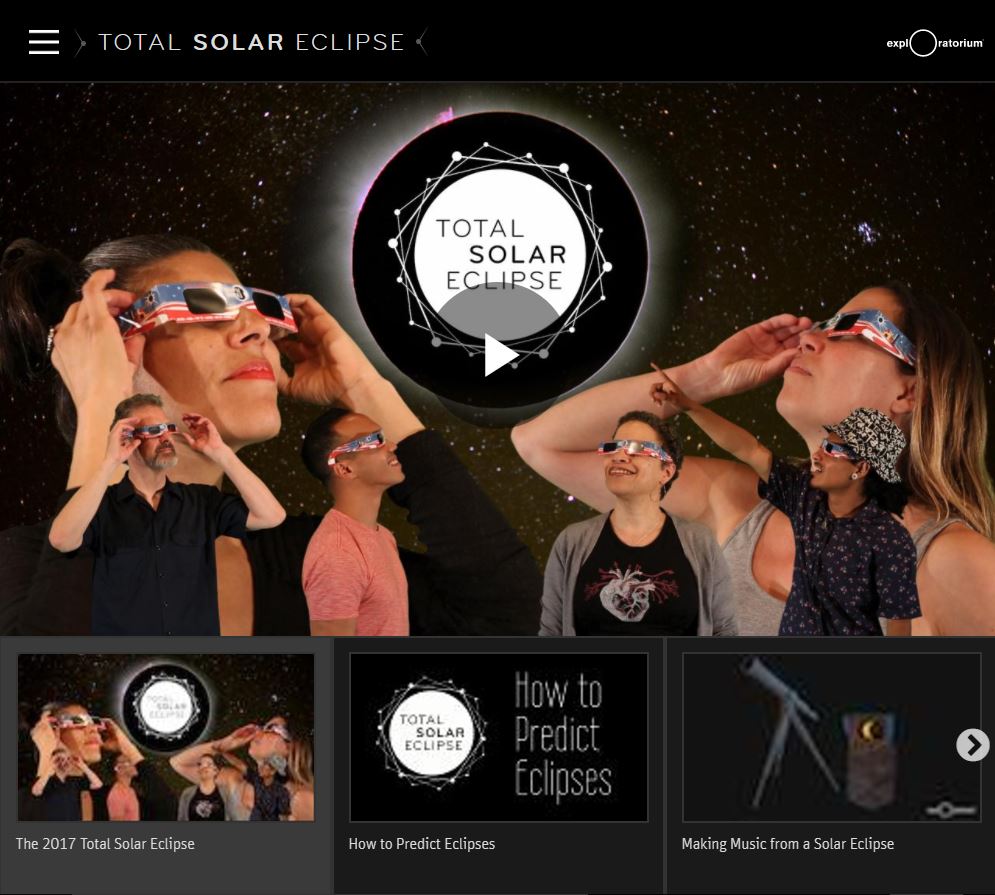